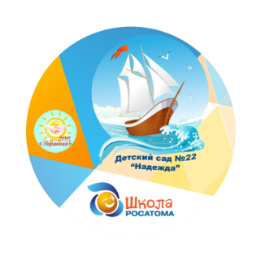 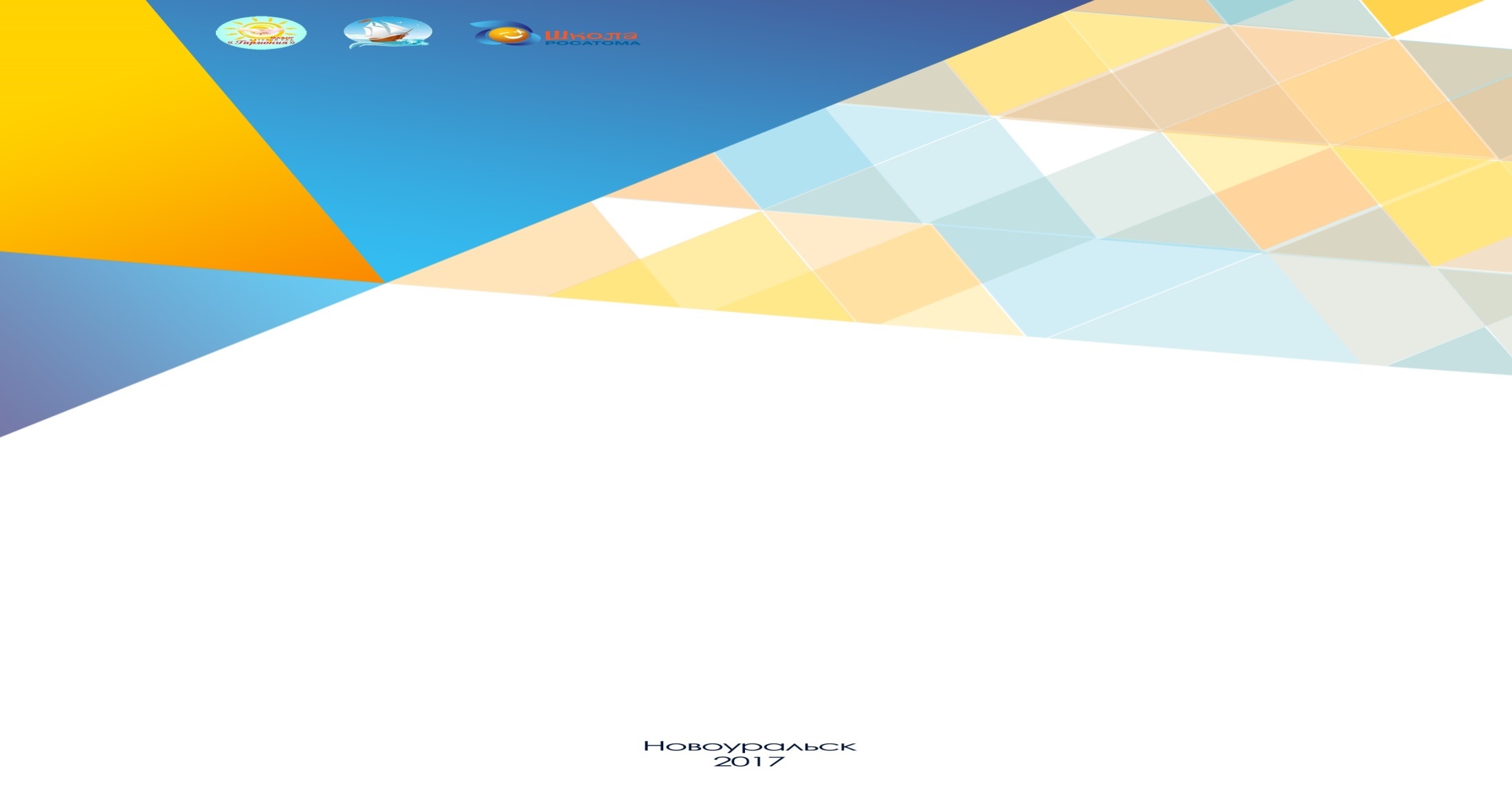 Экспертная карта оценки образовательного события